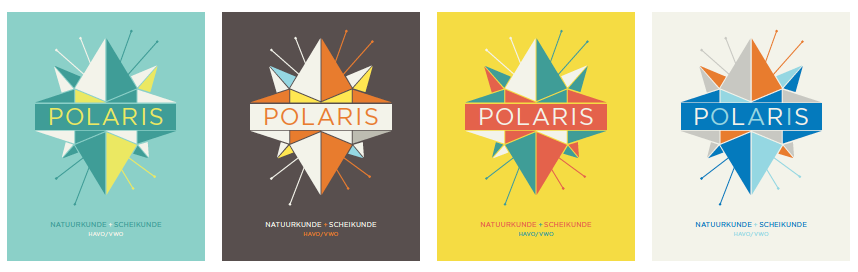 WND 14-12-18
Peter Koopmans
Echte natuurkunde
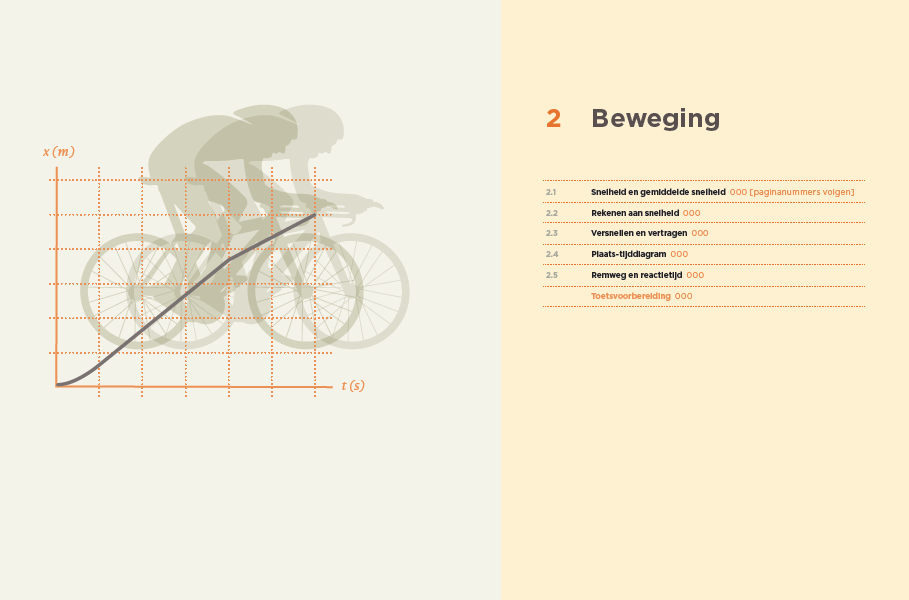 Focus op de kern
Overzichtelijk
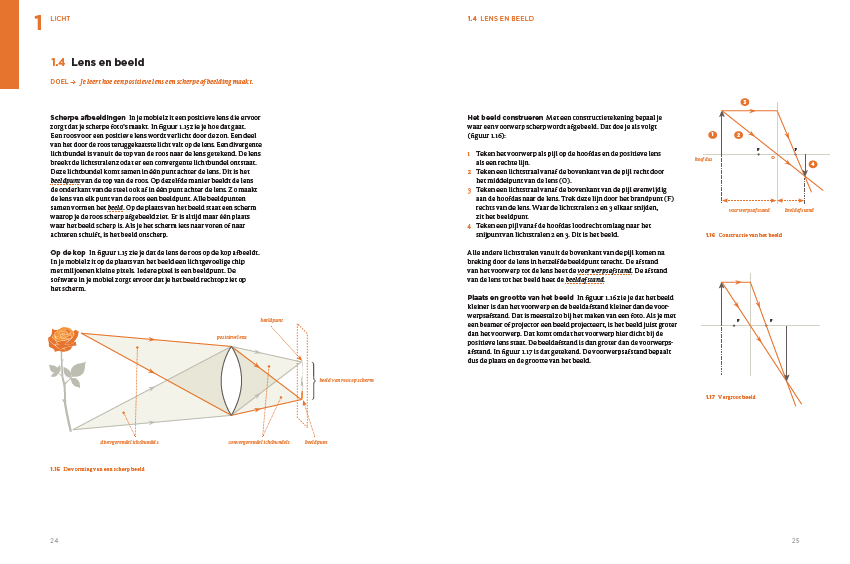 Functionele afbeeldingen
Uitgewerkte voorbeelden
Volledig leerdoelgestuurd
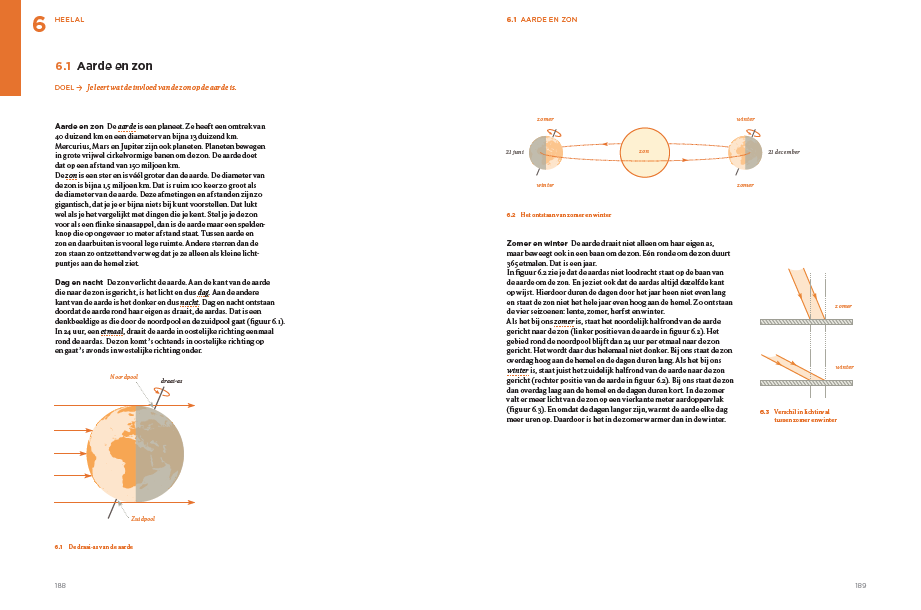 Leerdoelencheck (RTTI)
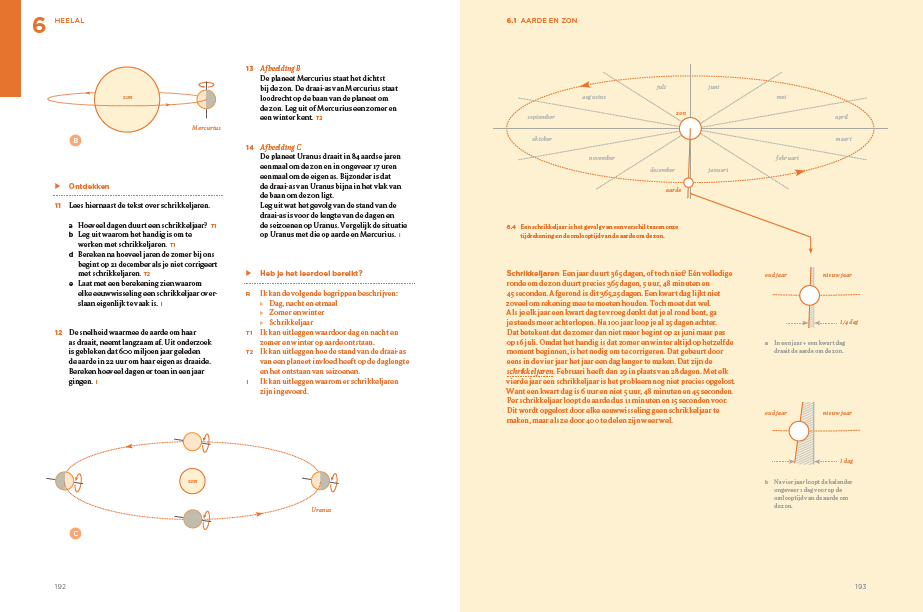 Aandacht voor schoonheid
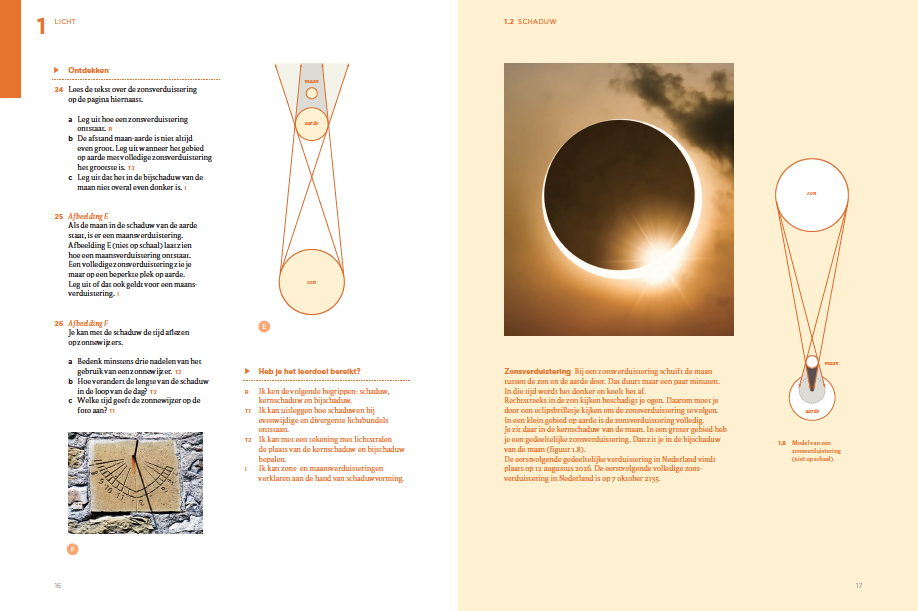 Aandacht voor toepasbaarheid
Compact en gestructureerd
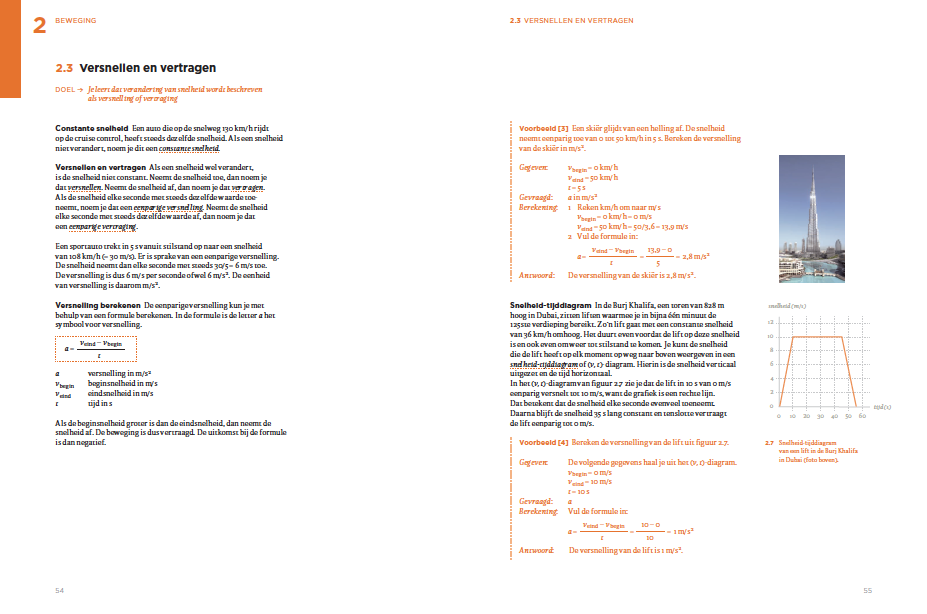 Oefenen (RTTI)
Ontdekken (RTTI)
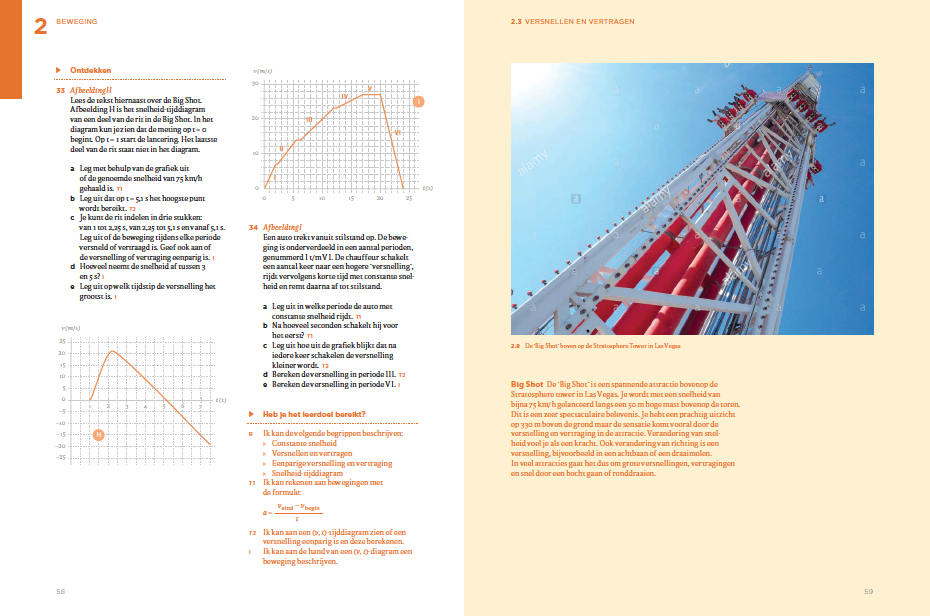 Rekenvaardigheden
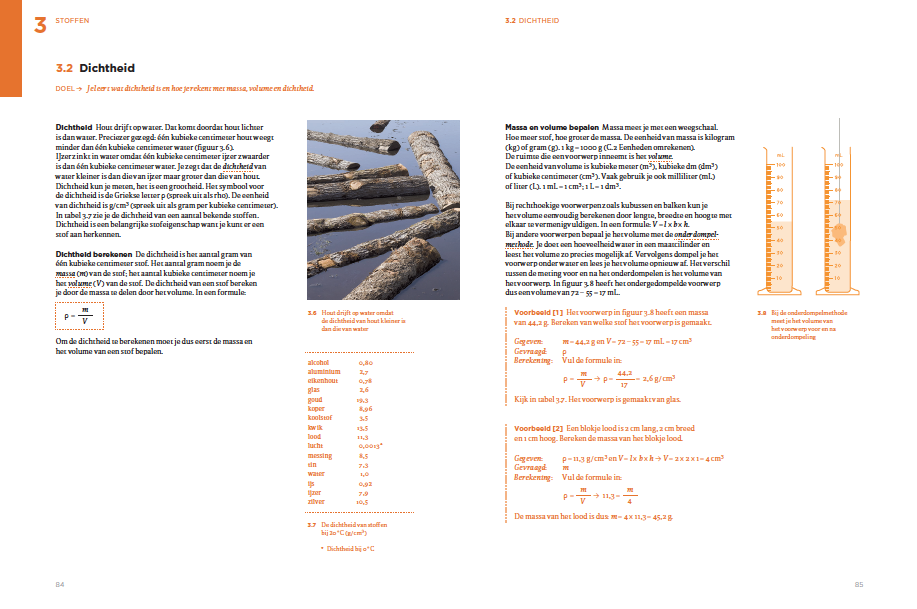 Rekenparagrafen
Heelal in klas 2
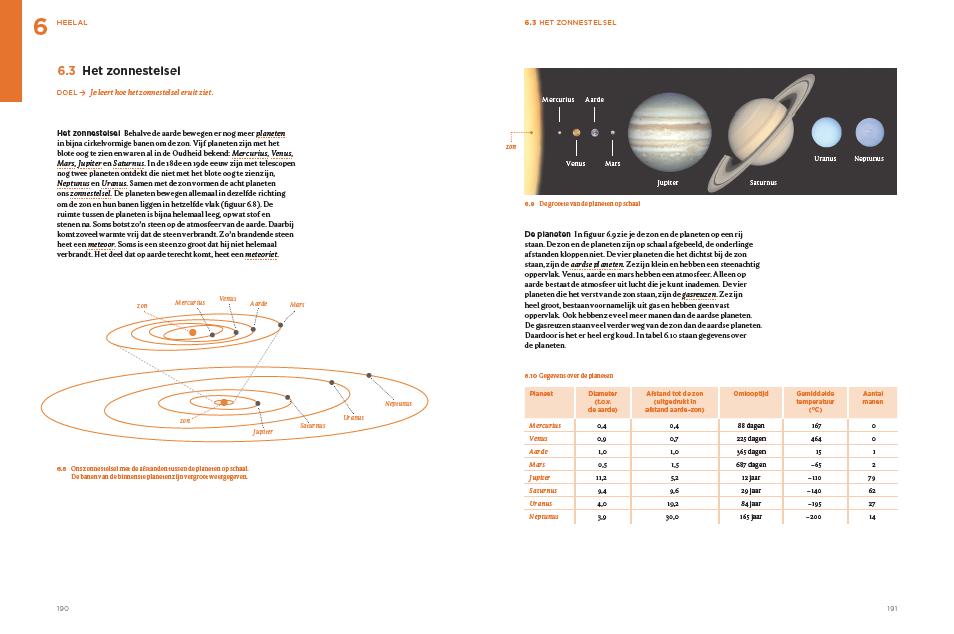 Toetsvoorbereiding
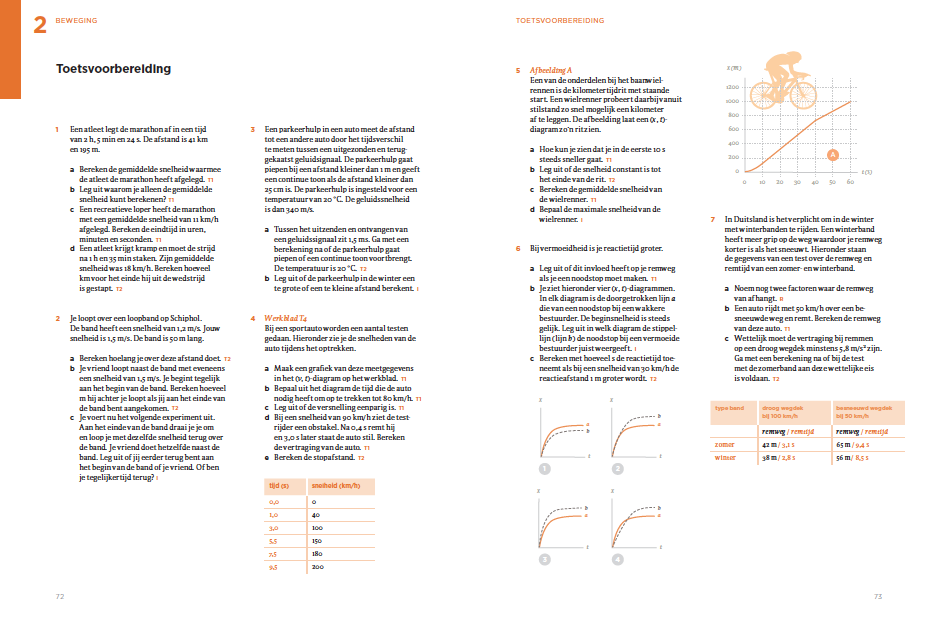 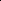 POLARIS NASK
Focus op de kern van het vak
Volledig leerdoelgestuurd
Aandacht voor toepasbaarheid en schoonheid
Compact en gestructureerd
Aandacht voor taal en overzicht
Variatie in opdrachten (RTTI)
Aandacht voor (reken)vaardigheden
RTTI gecertificeerd
POLARIS NASK
Uitgangspunt: 1 paragraaf per week (2 lessen)
6 hoofdstukken van 5 paragrafen: 30 weken
Compacte gestructureerde paragrafen van 6 blz, opgedeeld in theorie, oefenen en ontdekken
1 leerdoel per paragraaf met check op 4 cognitieve niveaus
Doelgerichte practica (online en in werkboek)
ICT met meerwaarde (aanvullend of vervangend)
Polaris online
ICT (licentie)
PowerPoint per paragraaf (aanpasbaar)
uitlegvideo per paragraaf
interactieve oefeningen met feedback (inoefenen)
Docentenmateriaal digitaal beschikbaar (gratis)
werkbladen bij de opdrachten
werkbladen bij de practica (meestal 2 varianten)
Uitwerkingen per hoofdstuk
onderzoeks- en ontwerpopdrachten
toetsen
Polaris online
Per paragraaf een Powerpoint als ondersteuning voor de uitleg in de les en om je les te verrijken en zelf vorm te geven
uitleg kern paragraaf (leerdoel)
start met conceptuele meerkeuzevraag
geanimeerde processen om uitleg te ondersteunen
links naar animaties en/of filmpjes 
formatieve vragen
uitgewerkte opdracht uit de paragraaf
Aanpasbaar aan eigen wensen
Polaris online
Per paragraaf een uitlegvideo
uitgangspunt is de PowerPoint
bevat kern van de leerstof
voorbereiding op de les (flipping the classroom)
herhaling
gemiste les
toetsvoorbereiding
Polaris online
Interactieve oefeningen met directe feedback
extra oefenen op R en T1
begripsvorming
vaardigheden
Arrangement Nask
2019-2020: 1-2 havo/vwo en 1-2 vwo/gymnasium

Leeropdrachtenboek (49,95)
Licentie aanvullend havo/vwo (6,95)
Licentie boekvervangend (19,95)
Digitaal docentenmateriaal (gratis)
Arrangement Natuurkunde
2020-2021: 3 havo en 3 vwo/gymnasium
Vanaf 2021: Tweede Fase

Leeropdrachtenboek
Licentie aanvullend havo/vwo
Licentie boekvervangend
Digitaal docentenmateriaal (gratis)
Opbouw boek
6 hoofdstukken
Naslag met vaardigheden
Begrippenlijst met uitleg
Opbouw hoofdstuk
Hoofdstukopening
5 paragrafen
Toetsvoorbereiding
Opbouw paragraaf
Theorie met leerdoel
Oefenen
Ontdekken met aansprekende context
Leerdoelencheck (RTTI)
Theorie
Titel paragraaf dekt de lading
Start met leerdoel
Leerteksten compact en doelgericht
Opgesplitst in overzichtelijke blokjes
Conceptuele opzet
Uitgewerkte voorbeelden volgens stappenplan
Afbeeldingen functioneel
Aandacht voor rekenvaardigheden
Aandacht voor taal
Oefenen
Opdrachten RTTI gecertificeerd
Gevarieerd en ten dienste van het leerdoel
Bij hv meer tussenstappen en meer R en T1 opdrachten
Huisproef
Verwijzingen naar werkbladen
Verwijzingen naar rekenvaardigheden
Toepassen/ontdekken
Bij hv toepassen en bij vg ontdekken
Start met opdracht over context
Context heeft nauwe link met leerdoel
Laat de relevantie van het vak zien
Bij vg meer verdiepende opdrachten, sterke nadruk op T2 en I
Leerdoelencheck
Heb je het leerdoel bereikt?
Aan het eind van iedere paragraaf
Check op vier cognitieve niveaus (RTTI)
Vakbegrippen op een rij bij R
T1 is eenvoudige toepassing in bekende situaties
T2 is toepassing in nieuwe situaties
I is inzicht en vraagt om integratie van kennis
Practica
Altijd leerdoel ondersteunend
Per paragraaf 2
Meestal in twee varianten: deductief en inductief
Practicumwerkbladenboek
Online ook beschikbaar en aanpasbaar
Inhoud Polaris 1-2 NaSk hv en vg
1 Licht
2 Beweging
3 Stoffen
4 Elektriciteit
5 Warmte
6 Heelal
Inhoud Polaris 3 havo
7 Geluid
8 Straling
9 Krachten
10 Energie
11 Elektriciteit en systemen
12 Materialen
Inhoud Polaris 3 vwo
7 Geluid
8 Straling
9 Krachten
10 Energie
11 Elektromagnetisme
12 Materialen
Polaris
Informatie:

Algemeen: boomvoortgezetonderwijs.nl
Pilotmateriaal: polaris.boomvo.nl
Uitgever: p.koopmans@boomvo.nl